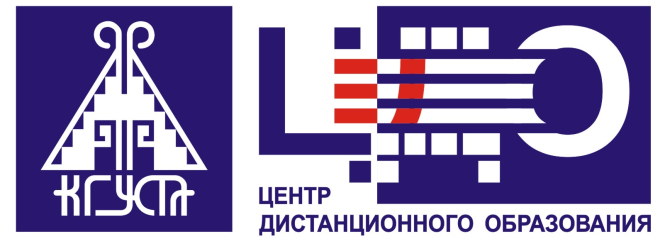 Kyrgyz State University of Construction, Transport and Architecture n.a. N. IsanovКыргызский Государственный Университет Транспорта, Строительства и Архитектуры им. Насирдина Исанова.
Опыт международной аккредитации образовательных программ
Бишкек, 11 марта 2017 г..
Первый опыт КГУСТА по аккредитации:
В рамках проекта «Внедрение учебной программы по подготовке бакалавров по информатике Западно-саксонского университета прикладных наук (Германия) в Кыргызско-германский факультет информатики КГУСТА» (2008 – 2015)  программы DAAD образовательная программа «Информатика» был аккредитован Германским Аккредитационным Агентством ASIIN.
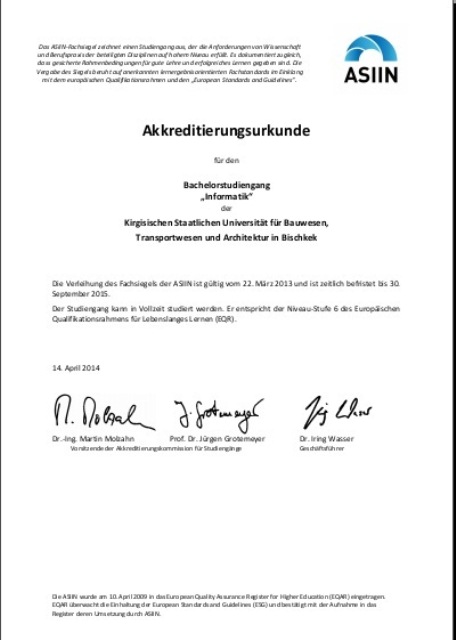 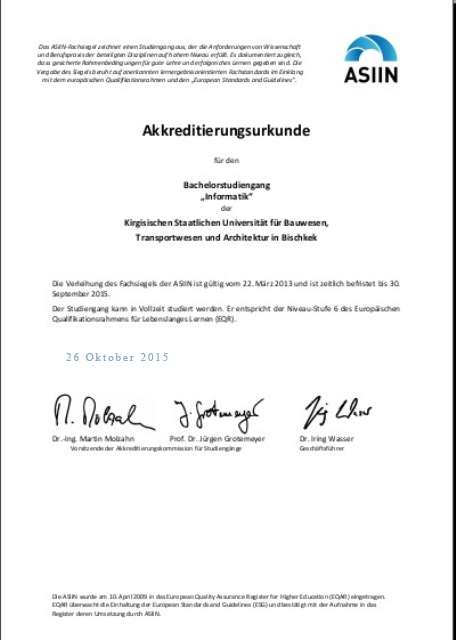 Сертификат об аккредитации образовательной программы по направлению «Информатика» от 14.04.2014/ EUR-ACE label 6 LLL EQR.
Продлены сроки действия в 2015 году до 2018 года.
Общие критерии ASIIN
Образовательная программа: концепция содержание и реализация.
Цели образовательной программы
Результаты образовательной программы
Результаты обучения модулей
Куррикулум / содержание
Перспектива рынка труда и практическая направленность
Предпосылка для допуска к обучению
2. Образовательная программа: структура, методы и реализация
Структура и модули 
Учебная нагрузка / кредиты
Дидактика. 
Поддержка и консультация.
3.  Экзамены: Методы оценивания, концепция и организация
4. Ресурсы.
Персонал
Развитие персонала
Инвестиции и оборудования.
5. Документация и прозрачность.
Модульные описания
Diploma Supplement
Релевантность норм и правил
6. Менеджмент качества: Дальнейшее развитие образовательной программы.
Гарантия качества и дальнейшее развитие
В рамках программы DAAD TNB Step (2016 – 2019)следующие образовательные программы Кыргызско-германского факультета прикладной информатики КГУСТА в 2018 году пройдут профессионально-общественную аккредитацию у Германского Аккредитационного Агентства ASIIN.
Информатика (бакалавр)
Медицинская информатика (бакалавр)
Web – информатика (бакалавр)
Предпринимательство в сфере информационных технологий (Мастерская программа)
Проектирование международных систем программного обеспечения (мастерская программа)
750500. Направление Строительство», профиль «Промышленное и гражданское строительство».
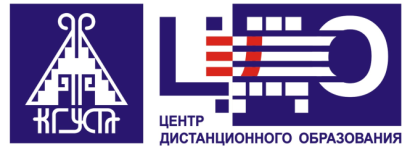 Предпосылки к прохождению аккредитации (2015 г):
Задача, поставленная в рамках проекта TEMPUS QUEECA. (Quality of Engineering Education in Central Asia 530326 – TEMPUS – 1 -2012 – 1 – IT – TEMPUS - SMGR ).
Внесение поправок в Закон Кыргызской Республики «Об образовании».

Понять «Кто мы», «Где мы», «Куда и как нам двигаться дальше».

Признание образовательной программы как на национальном, так и на международном уровне.
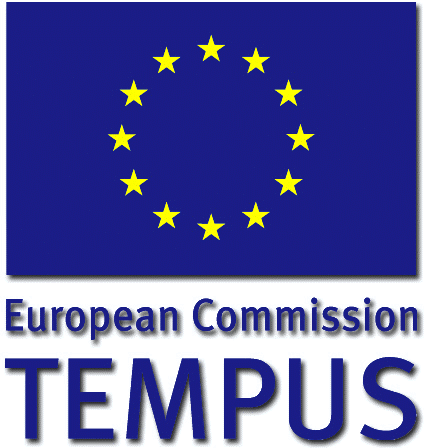 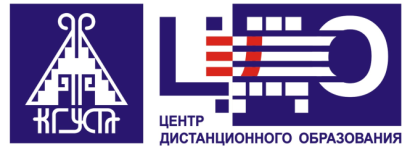 TEMPUS project / QUEECA – Central Asian workshop on the results of the accreditation visits
Кыргызский Государственный Университет Строительства, Транспорта и Архитектуры
Законодательная норма  Кыргызской Республики 
в области обеспечения качества образования:
Закон Кыргызской Республики от 4 июля 2013 года № 110 О внесении изменений в Закон Кыргызской Республики  «Об образовании» принятый Жогорку Кенешем Кыргызской Республики. 
Положение о Национальном Аккредитационном Совете Кыргызской Республики (НАС КР).
На сегодня Правительством КР утверждены НПА с сфере аккредитации:
«Порядок признания Аккредитационных Агентств».
«Положение об аккредитации образовательных организаций и программ».
«Минимальные требования аккредитации образовательных организаций и  программ.
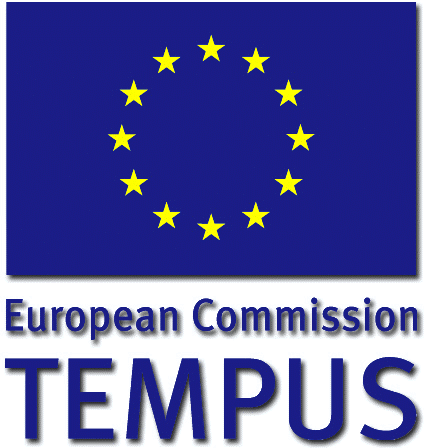 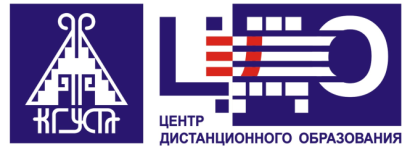 TEMPUS project / QUEECA – Central Asian workshop on the results of the accreditation visits
Кыргызский Государственный Университет Строительства, Транспорта и Архитектуры
Выдержки из Закона Кыргызской Республики от 4 июля 2013 года № 110 «О внесении изменений в Закон Кыргызской Республики  «Об образовании»»:
В целях подтверждения качества предоставляемых образовательных услуг образовательные организации проходят аккредитацию в порядке, установленном законодательством Кыргызской Республики.

Аккредитация образовательных организаций независимо от форм собственности и ведомственной принадлежности осуществляется на основании их письменного заявления сроком на пять лет аккредитационными агентствам.

Образовательные организации, прошедшие аккредитацию, имеют право выдавать выпускникам документы государственного образца.
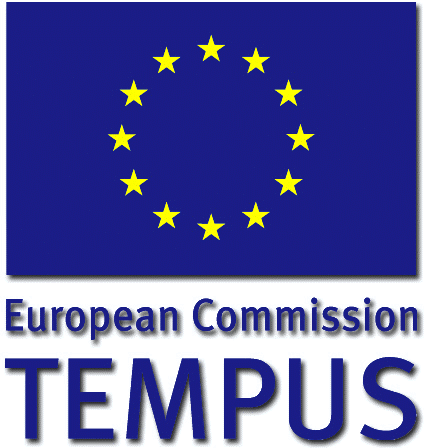 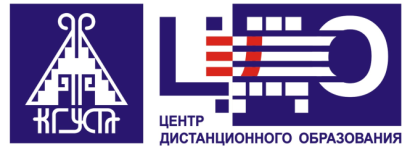 TEMPUS project / QUEECA – Central Asian workshop on the results of the accreditation visits
Кыргызский Государственный Университет Строительства, Транспорта и Архитектуры
В процессе подготовки образовательной программы 
«Промышленное и гражданское строительство (ПГС)» к профессионально общественной аккредитации:
около 130 преподавателей прошли тренинги  в Аккредитационном Агентстве EdNet по вопросам гарантии качества и самооценки.  2014 – 2015 годы.    
в рамках проекта QUEECA 9 сотрудников университета прошли тренинг, проведенный  Аккредитационным Агентством ASIIN  (Германия). С 24 по 26 марта 2014 г.   
9 сотрудников принимали участие в семинар-тренинге, проведенный АЦ АИОР.  С 1 по 3 марта 2015 г. 
Создана рабочая группа по организацию и проведению самооценки ОП ПГС. Приказ № 1/20 от 13.03.2015.
[Speaker Notes: приказом ректора № 2.,№ 1/20 от 13 марта 2015г]
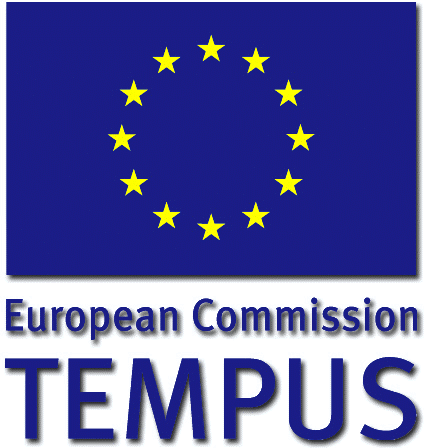 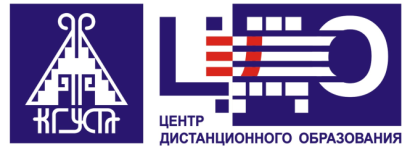 TEMPUS project / QUEECA – Central Asian workshop on the results of the accreditation visits
Кыргызский Государственный Университет Строительства, Транспорта и Архитектуры
В рамках процедур аккредитации образовательной программы «Промышленное и гражданское строительство» :
Проведены ряд  совещаний и заседаний по выработке  плана мероприятий по проведению самооценки образовательной программы ПГС в соответствии с критериями АЦ АИОР.
Выработаны механизмы сбора и анализа информации и данных.
Проведены встречи с ППС, выпускниками и со студентами.
Проведены круглые столы с участием представителей строительных организаций, а также  с представителями государственных проектных организаций, специализирующиеся проектированием жилищных, гражданских и промышленных объектов (34 организаций).
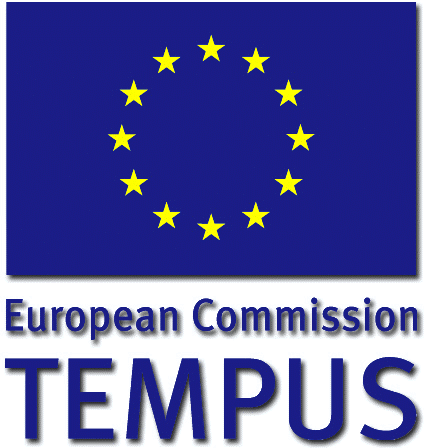 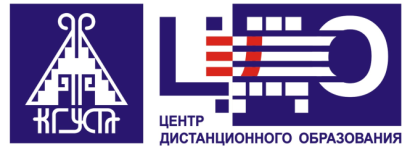 TEMPUS project / QUEECA – Central Asian workshop on the results of the accreditation visits
Кыргызский Государственный Университет Строительства, Транспорта и Архитектуры
В рамках процедур аккредитации образовательной программы «Промышленное и гражданское строительство» :
Проведена самооценка образовательной программы. В период с 13 марта по 11 мая 2015 года.

Подготовлен Отчет по итогам самооценки образовательной программы. (Т1- 118 стр., Т2-238 стр., Т3-80 стр.)

Экспертной комиссией, созданная  АЦ АИОР проведен аудит образовательной программы. В период с 1 по 4 июня 2015 года.
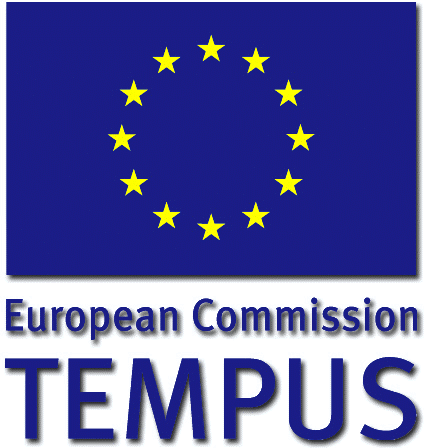 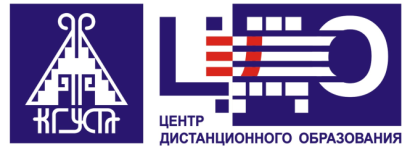 TEMPUS project / QUEECA – Central Asian workshop on the results of the accreditation visits
Кыргызский Государственный Университет Строительства, Транспорта и Архитектуры
АЦ АИОР / Критерии профессионально-общественной аккредитации образовательных программ в области техники и технологий :
Критерий 1. Цели программы. 
Критерий 2. Содержание программы.
Критерий 3. Студенты и учебный процесс.
Критерий 4. Профессорско-преподавательский состав.
Критерий 5. Подготовка к профессиональной деятельности.
Критерий 6. Материально-техническая база.
Критерий 7. Информационное обеспечение.
Критерий 8. Финансы и управление.
Критерий 9. Выпускники.
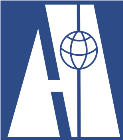 http://www.ac-raee.ru/kriterii.php
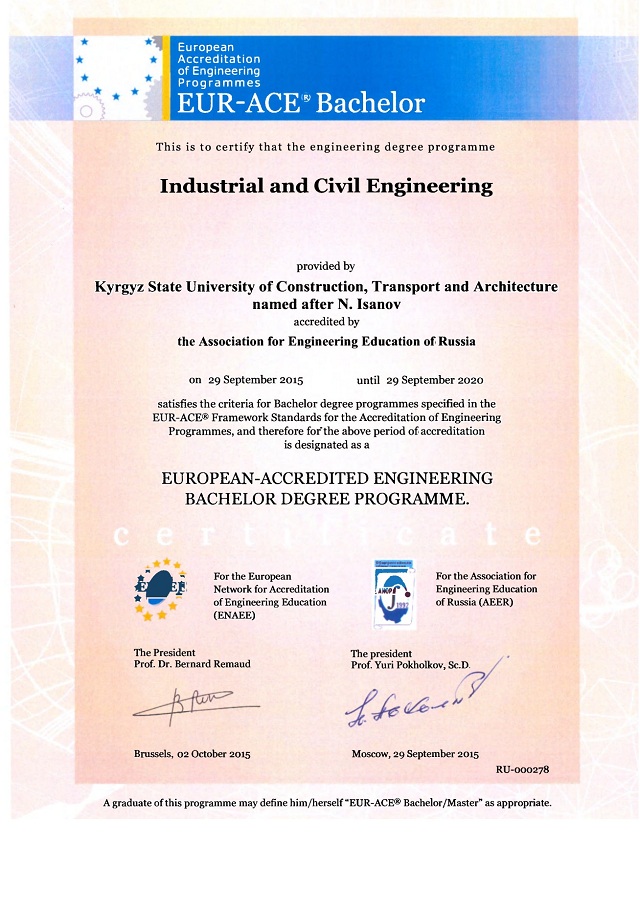 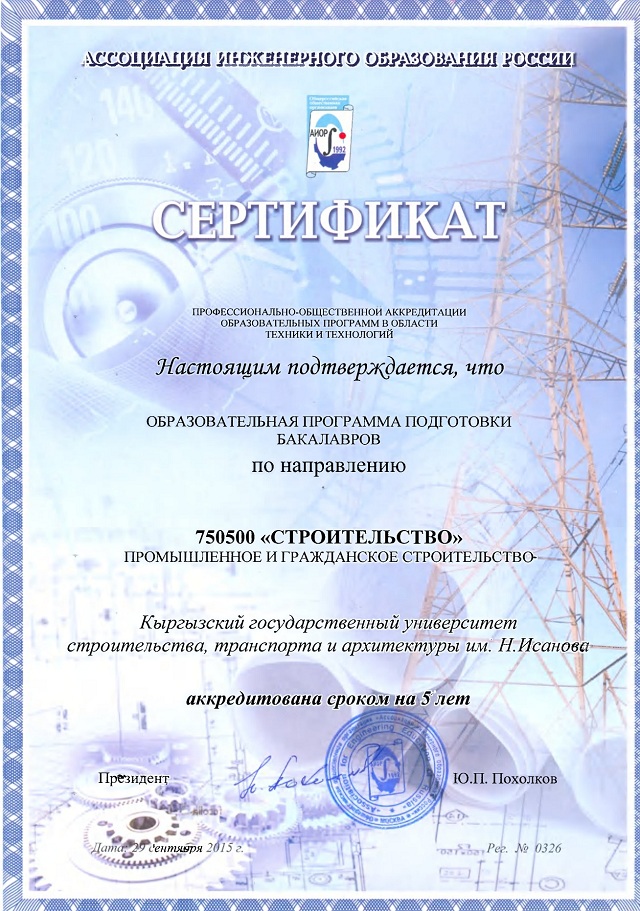 Приобретенный опыт:
Определены механизмы формирования Целей и Результатов обучения образовательной программы.
Выработана методология формирования результатов обучения дисциплин и взаимосвязи с Результатами обучения образовательной программы.
Выработана  система взаимодействия  всех структурных подразделений университета.
Выработаны механизмы оценки и корректировки Результатов обучения и Целей программы.
Определены формы и методы взаимодействия со стейкхолдерами, в частности с работодателями и с выпускниками.
Выработана определенная методология проведения самооценки образовательной программы.
Дальнейшие шаги:
Принятие Плана по улучшению качества реализации ОП ПГС , с учетом рекомендаций экспертной комиссии.
Организация серии семинар-тренингов для ППС.
Формирование Целей и Результатов обучения по всем образовательным программам.
Проведение институциональной самооценки.   
Проведение самооценки по всем образовательным программам, реализуемых в университете.
Подготовка всех образовательных программ к профессионально-общественной аккредитации.
Спасибо за внимание!